Священные одежды священнослужителей
Подготовила материал:
                                                   Трифонова Людмила Петровна,
                                            учитель ИЗО, МХК, Религии России,
                                                                МБОУ Арефинская СОШ,
                                                                Нижегородская область.
Облачение епископа и священника
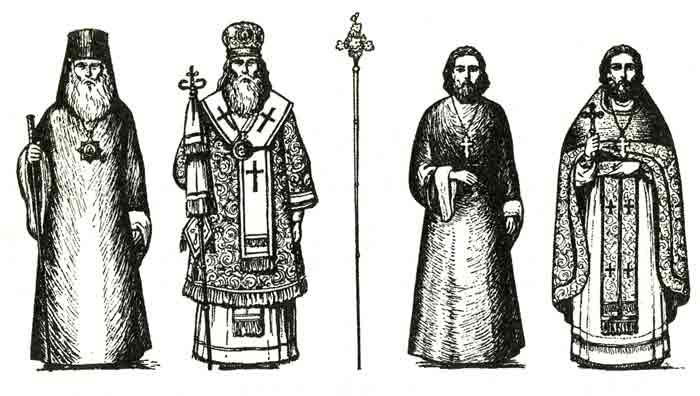 Одеяние диакона
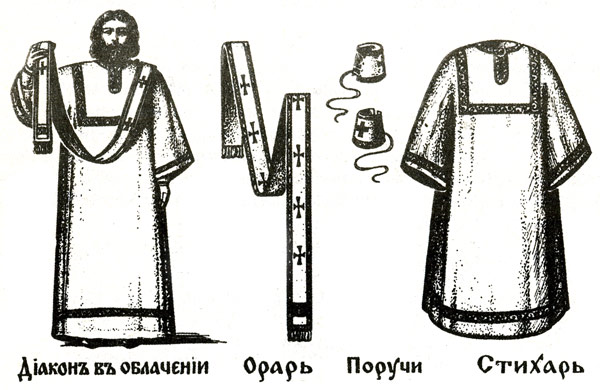 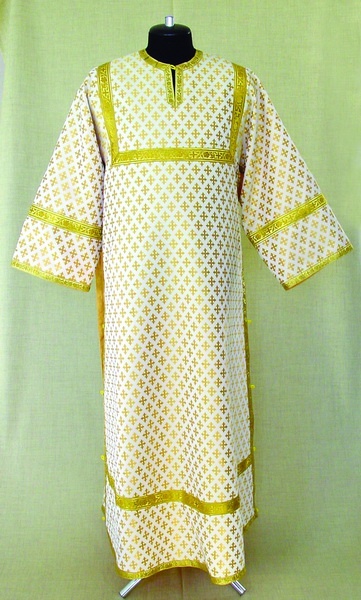 Стихарь - длинная одежда без разреза спереди и сзади, с отверстием для головы и с широкими рукавами. Стихарь знаменует чистоту души, которую должны иметь лица священного сана.
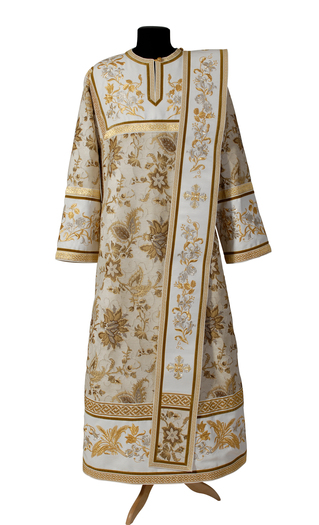 Орарь - длинная широкая лента из той же материи, как и стихарь. Она носится Диаконом на левом плече, сверх стихаря. Орарь знаменует благодать Божию, которую Диакон получил в таинстве Священства.
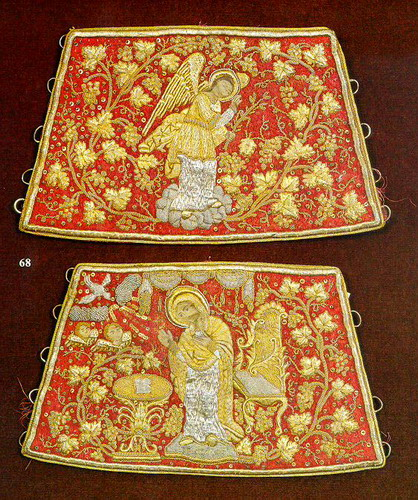 Поручами называются узкие нарукавники, стягивающиеся шнурками. Поручи напоминают узы (веревки) на руках Спасителя во время Его  страданий.
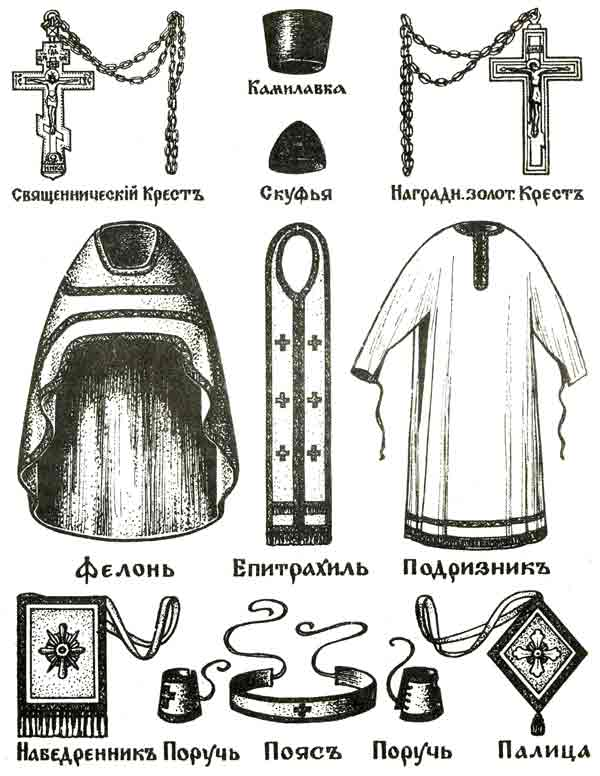 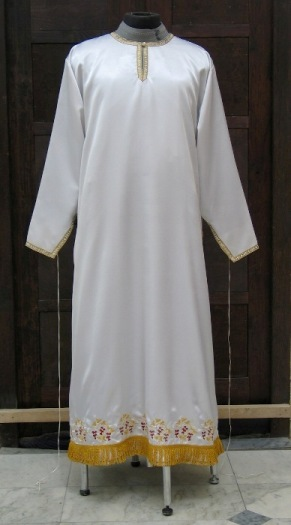 Подризник - стихарь в несколько изменённом виде. Отличается он от стихаря тем, что делается из тонкой  белой  материи, и рукава у него узкие со шнурками на концах, которыми они затягиваются на руках.
Епитрахиль - тот же орарь, но только сложенный вдвое так, что, огибая шею, он спускается спереди вниз двумя концами, которые для удобства сшиты или чем-нибудь соединены между собою. Без епитрахили священник не может совершать ни одной службы, как и Диакон — без ораря.
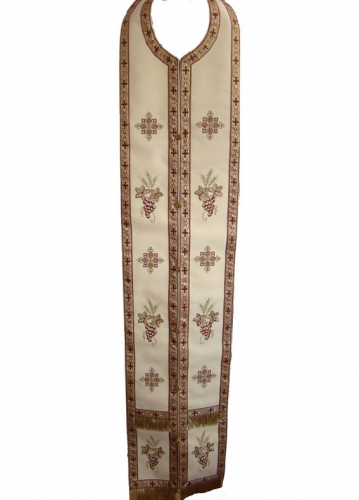 Пояс надевается поверх епитрахили и подризника и знаменует готовность служить Господу. Пояс знаменует также Божественную силу, которая укрепляет священнослужителей в прохождении их служения.
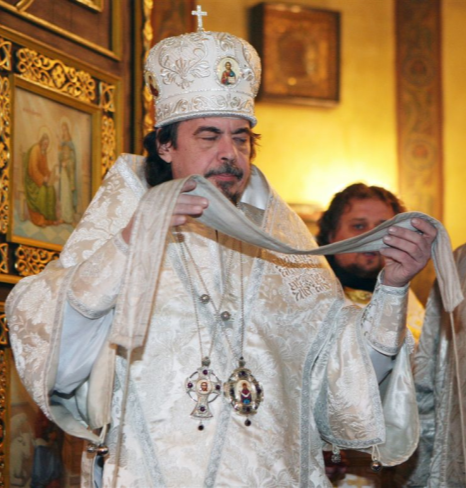 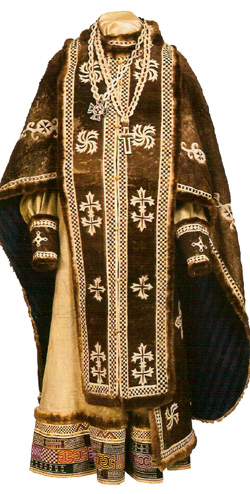 Риза, или фелонь, надевается священником сверх других одежд. Одежда эта длинная, широкая, без рукавов, с отверстием для головы сверху и с большой вырезкой спереди для свободного действия рук.
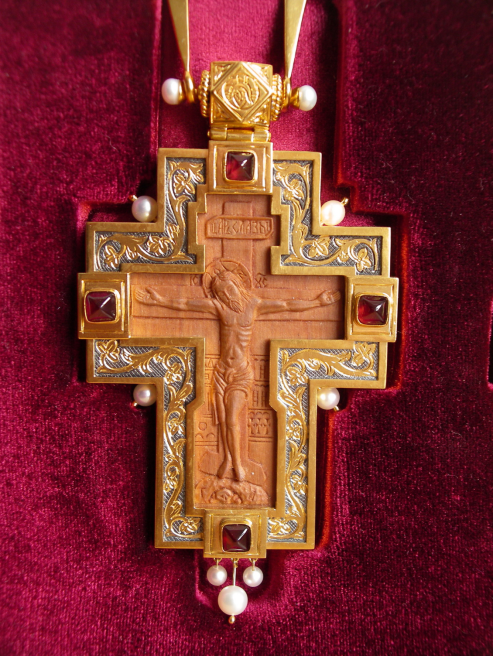 Поверх ризы, на груди у священника находится наперсный крест.
За усердную, продолжительную службу священникам даются в награду набедренник, то есть четыреугольный плат, привешиваемый на ленте через плечо в два угла на правом бедре, означающий меч духовныйи головные украшения — скуфья и камилавка.
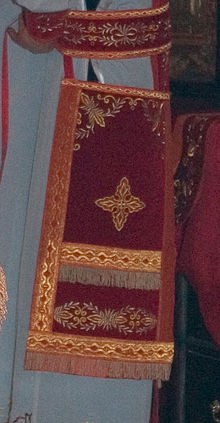 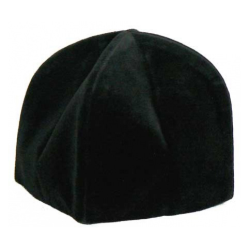 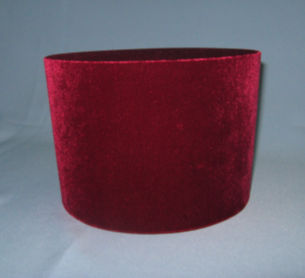 Источники:
Учебник. Религии России. Часть 2: учебное пособие для учащихся  9 классов  общеобразовательных школ / авт. – сост. В.К.Романовский, Л.А.Гончар. – Н.Новгород: Нижегородский  институт развития образования, 2013.